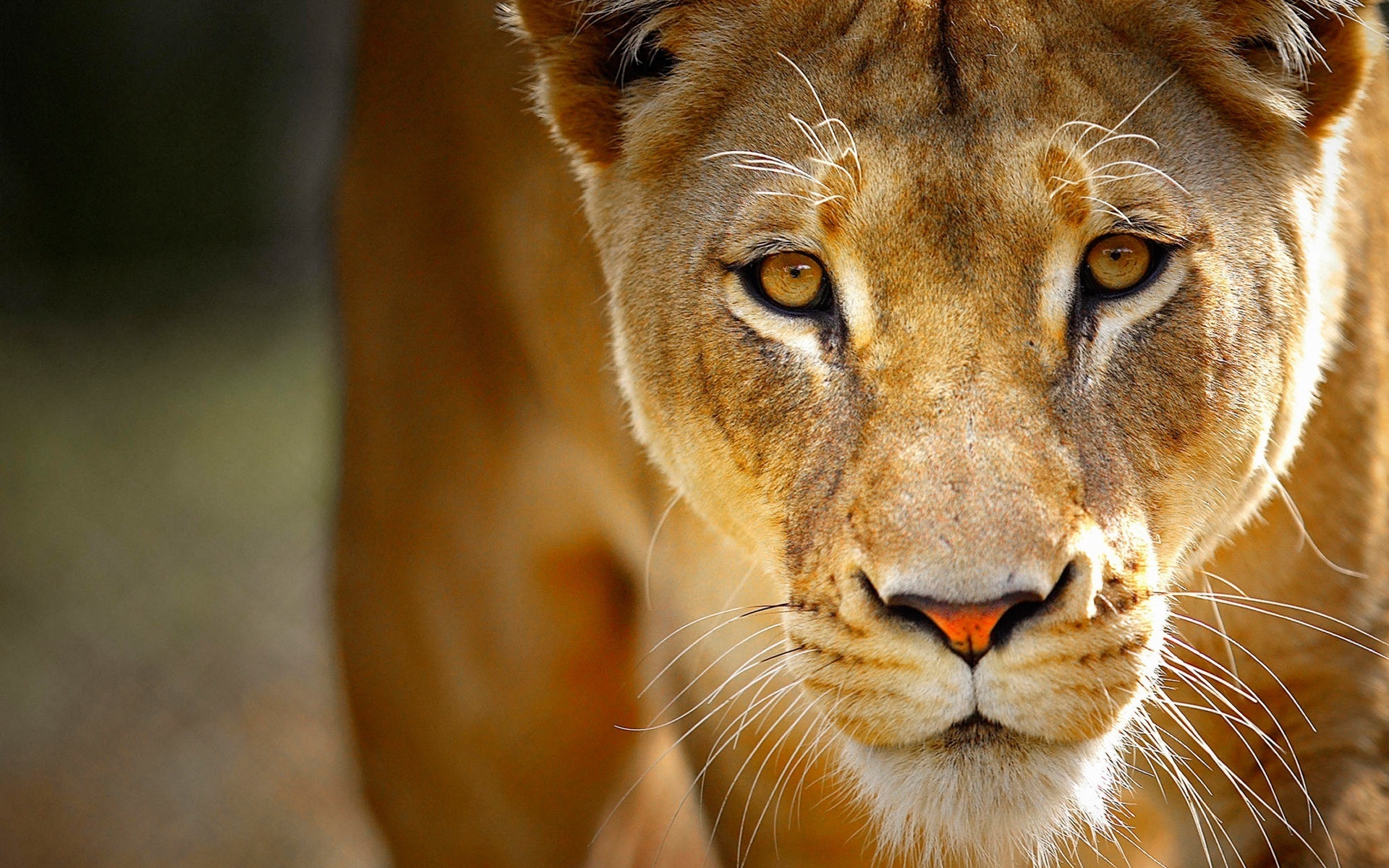 Сільське Господарство Африки
Виконала:
Учениця 10-А класу
Максименко Владислава
Рослинництво
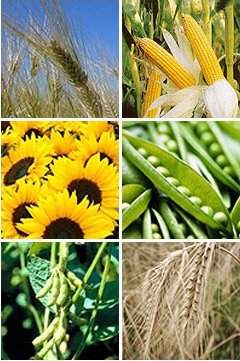 Споживче
Експортне
Світовий Постачальник:
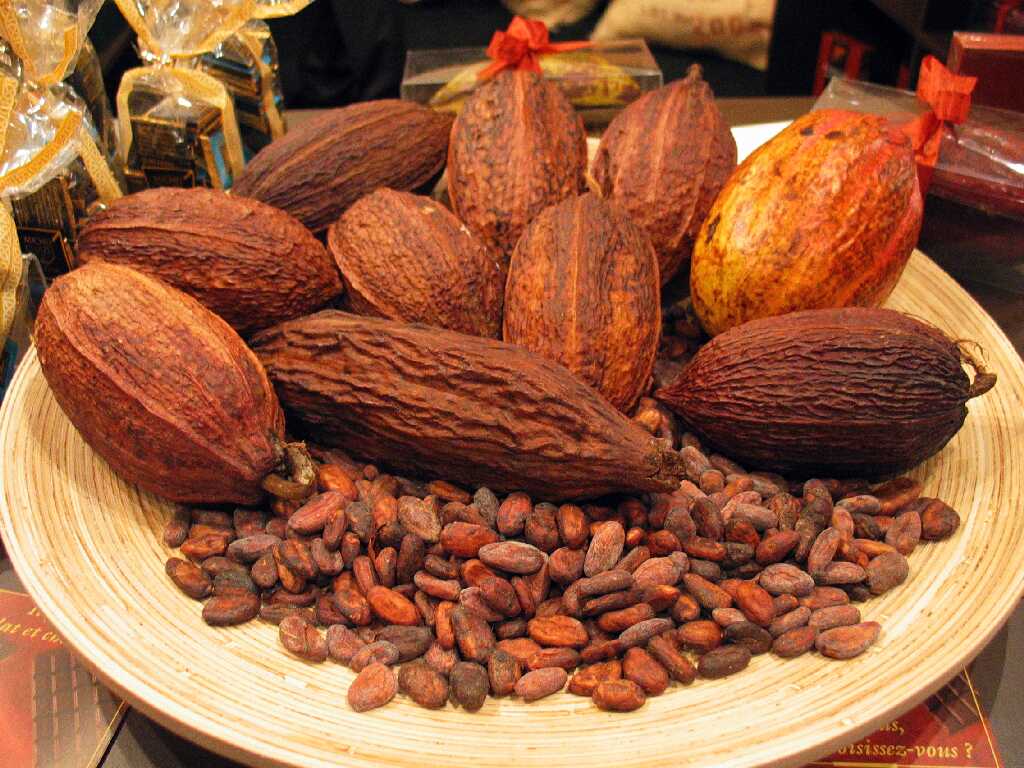 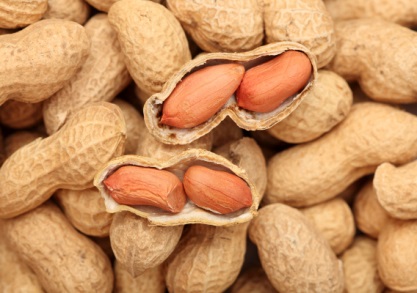 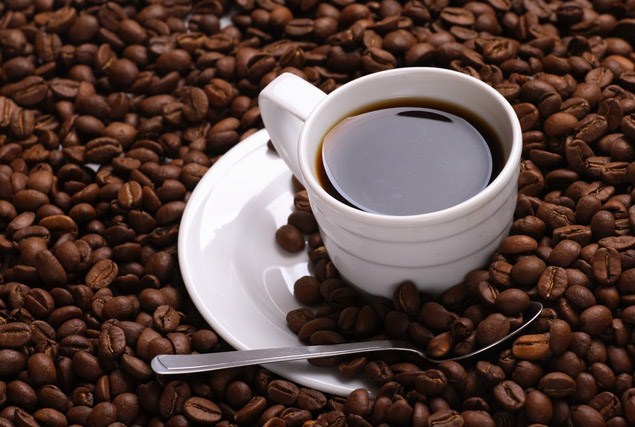 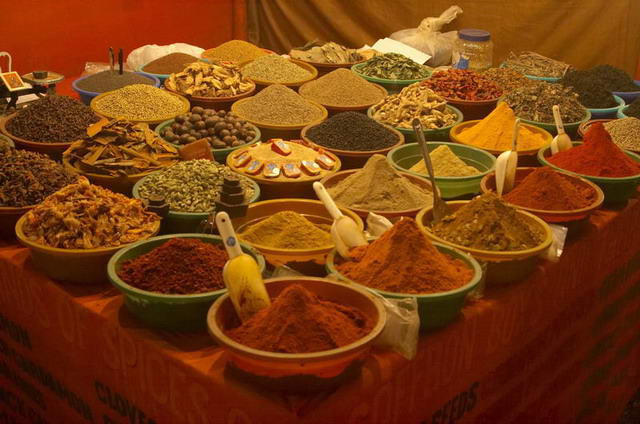 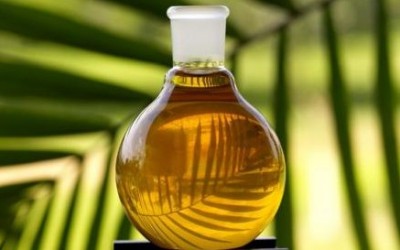 Площа континенту
Використовується 1/3 площі для сільського господарства
7% Орні землі та багаторічні насадження
24% Пасовища
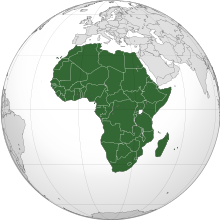 Основні зернові культури:
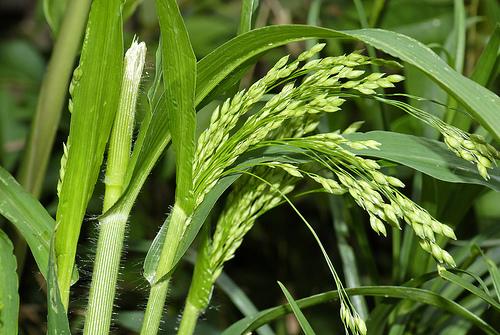 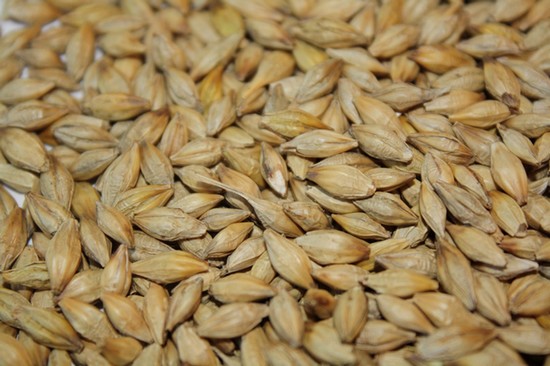 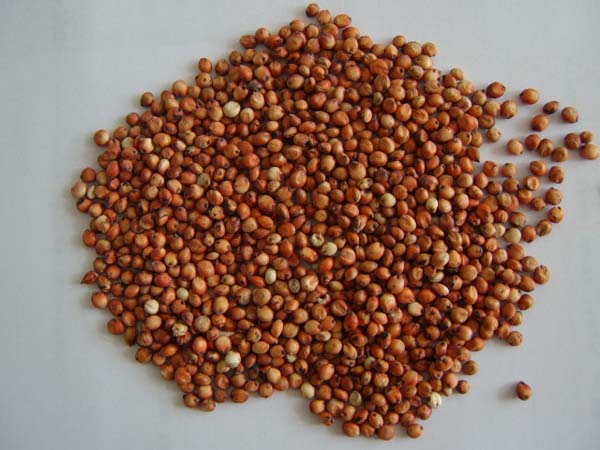 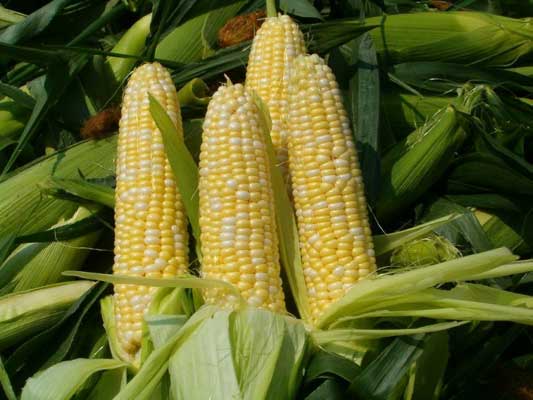 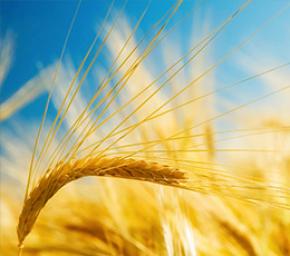 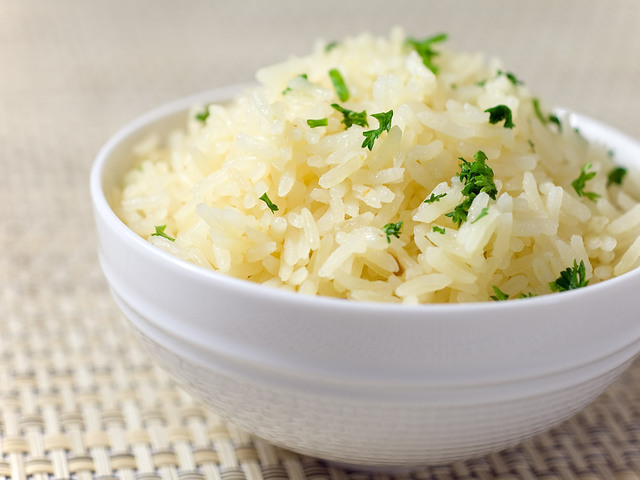 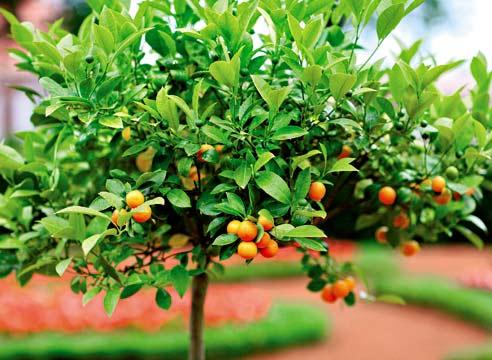 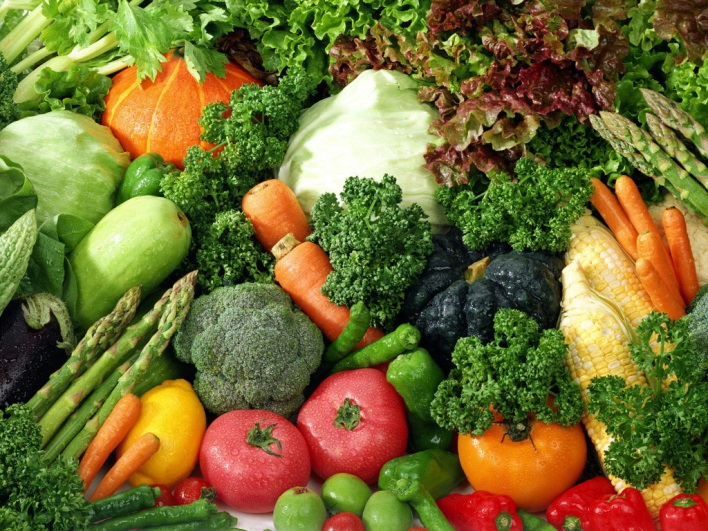 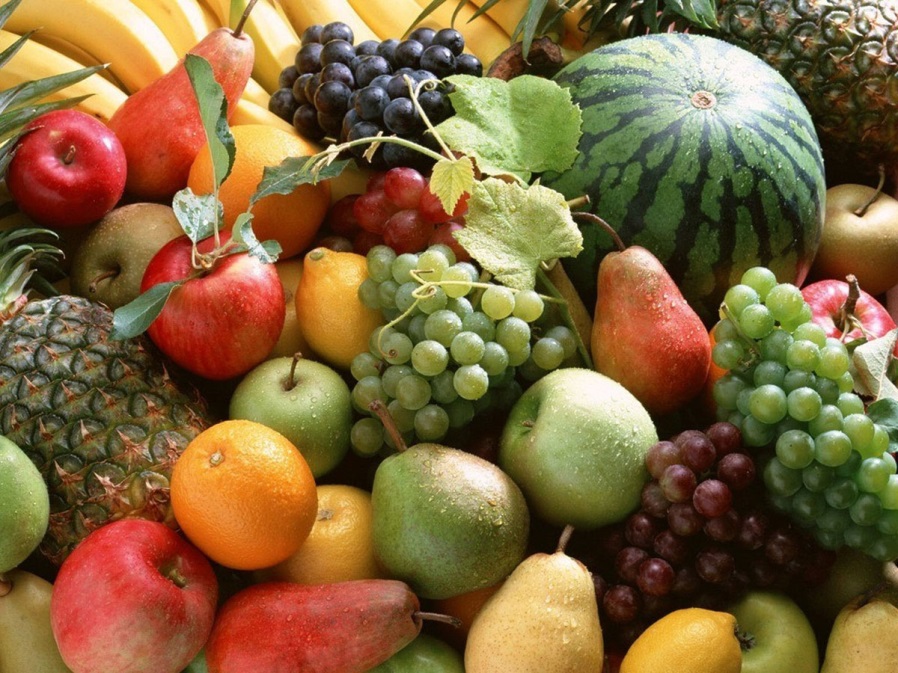 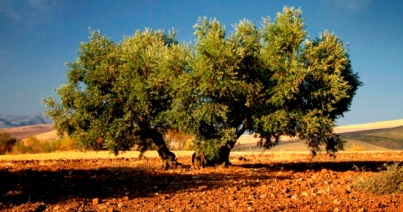 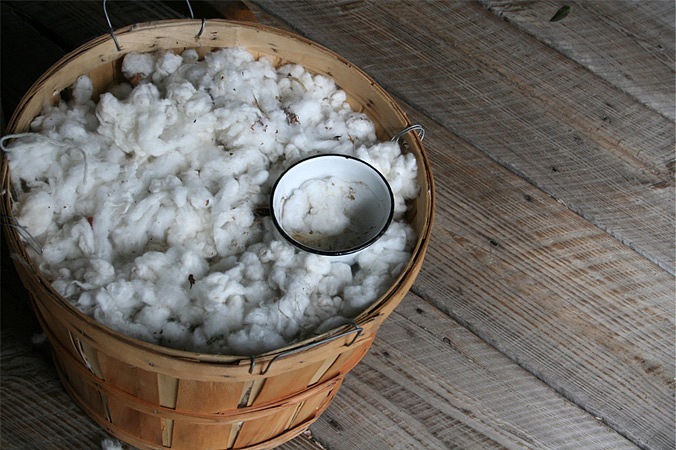 Бавовна
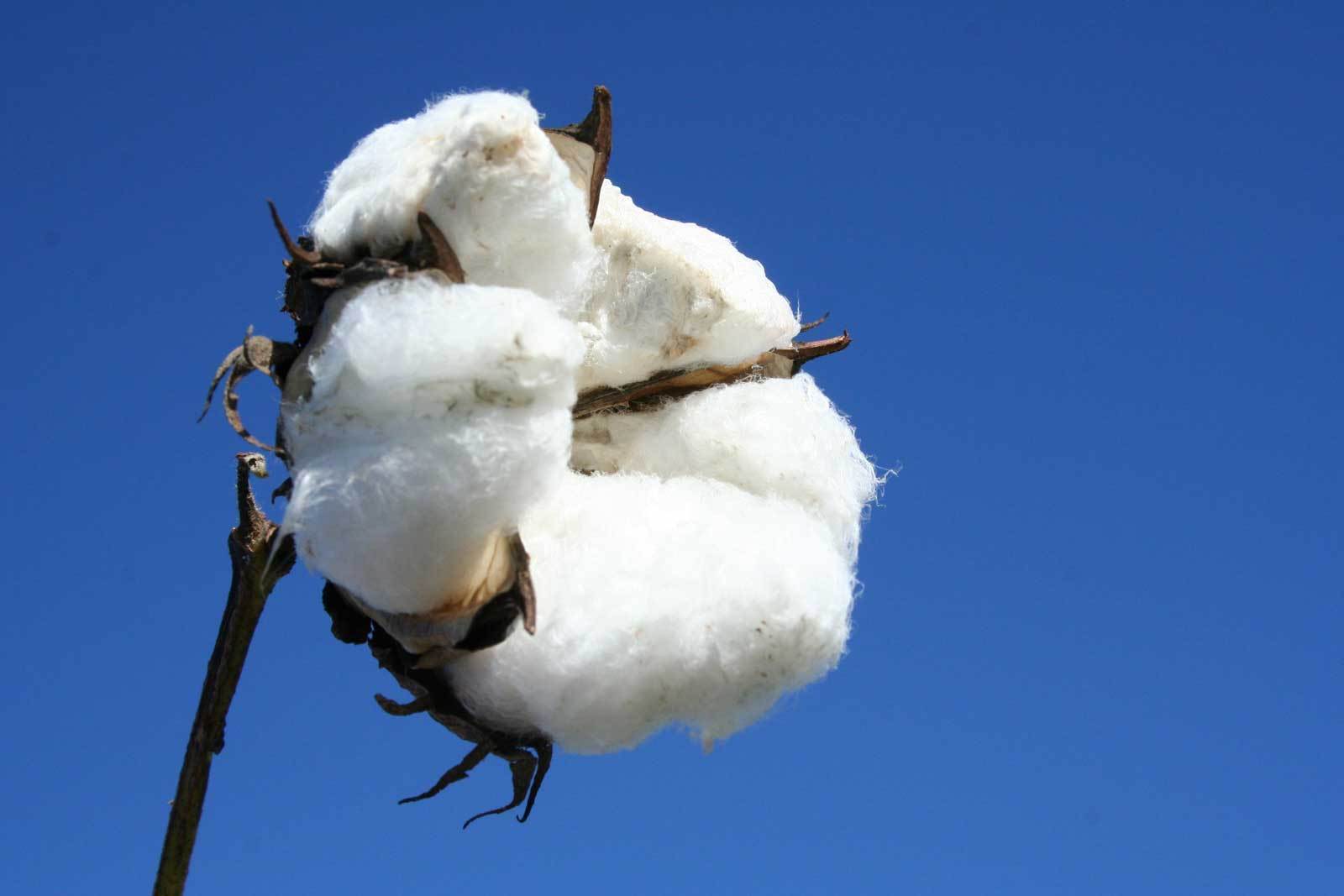 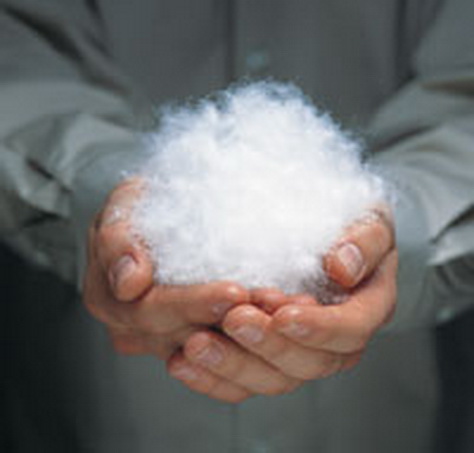 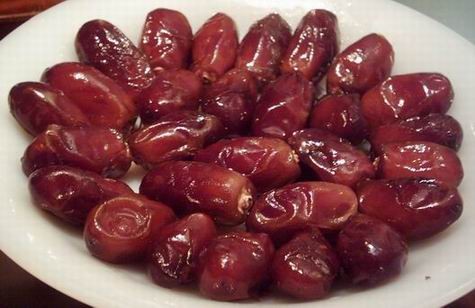 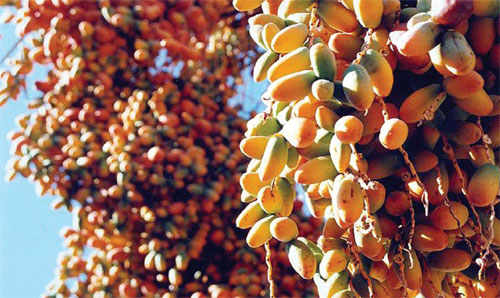 Дякую за увагу!!!